kijk
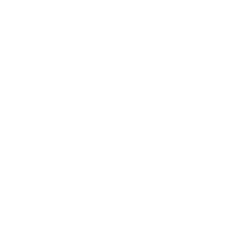 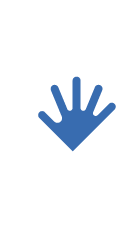 Welcome!
12-5-2022
1
We present to you
Compensation for Low Income Groups & Job Support
Closing the gap
12-5-2022
2
We present to you
Low income groups
When are we talking about a low income? 

Single above 18 years			€ 1.250,19
Married couple or with partner		€ 1.724,99
12-5-2022
3
We present to you
What if work is not possible (anymore)?
Unemployment Benefit



Social Assistance Benefit


                 Not working
Single				€1.091,71 
Married or partner 		€1.559,58
Example.
12-5-2022
4
We present to you
Paying all necessities with
Social Assistance Benefit
Single				€1.091,71 
Married or partner 		€1.559,58

More help is available 
National funds/schemes
Local funds/schemes
12-5-2022
5
We present to you
National fundsAll of these are income-related compensations
Rent compensation
Intended to support residents with low income
Child budget
A budget to support costs for living necessities of children under 18
Healthcare compensation
Compensation to keep health insurance affordable for everyone
Childcare compensation
Compensation for parents who need childcare max. 230 hours a month
12-5-2022
6
We present to you
Where does the money come from and who decides?
Some funds are distributed from the national government to the municipalities.
Part of the funds are allocated to specific causes.
Municipalities also have a big say in how they spend their money. This often depends on the specific characteristics of the municipality and of course local politics.
12-5-2022
7
We present to you
Local funds
Special Social Assistance
Participation scheme
Child schemes
Sports
Swimming diploma
Cultural practices
Schoolcost

Also: collaborations with local non-profit organisations and churches.
12-5-2022
8
We present to you
Not: one size fits all
Different cut-off points for maximum income for different schemes and different household types.
12-5-2022
9
We present to you
Example
Children till age of 11  110% cut off point 
Children from 12 up to 17  130% cut off point
Single parent  
In relationship 
12-5-2022
10
We present to you
Trust and simplification
Less administration / use data we already have
Automatically grant access to schemes for multiple years
We do not want to complicate matters for everyone, just to prevent a small group of residents from getting funds they actually should not have access to
12-5-2022
11
We present to you
Extra time can be used for a tailored approach
Less administration leaves space for a tailored approach
Keeping the end goal in mind

More attention for our residents can save money in the end. Solving problems before they escalate and people get off track.
12-5-2022
12
kijk
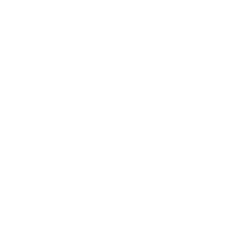 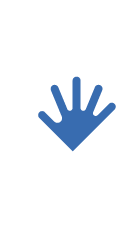 Thank you for your time

Break
12-5-2022
13